The importance of English in the world
Language is the source of communication. Its the way through which we share our ideas and thoughts with others. There are uncountable languages in this world. Because every country has their own national language, then they have different local languages spoken and understood by their people in different regions.
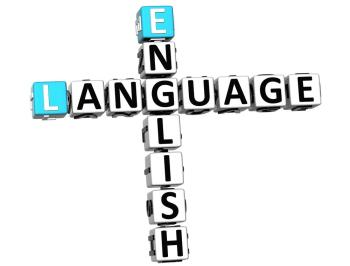 Let's talk about English
In today’s global world, the importance of English can not be denied and ignored since English is the most common language spoken everwhere. With the help of developing technology, English has been playing a major role in many sectors including medicine, engineering, and education, which, in my opinion, is the most important arena where English is needed. Particularly, as a developing country, Turkey needs to make use of this world-wide spoken language in order to prove its international power. This can merely be based on the efficiency of tertiary education. Consequently, English should be the medium of instruction at universities in Turkey for the following three reasons: finding a high-quality job, communicating with the international world, and accessing scientific sources in the student’s major field.
The first reason for why English should be the medium of instruction at universities in Turkey is that it helps students find a high quality jobs for students to find. In business life, the most important common language is obviously English. In addition to this, especially, high-quality jobs need good understanding ability and speaking in English. Therefore, companies can easily open out to other countries, and these companies generally employ graduates whose English is fluent and orderly.
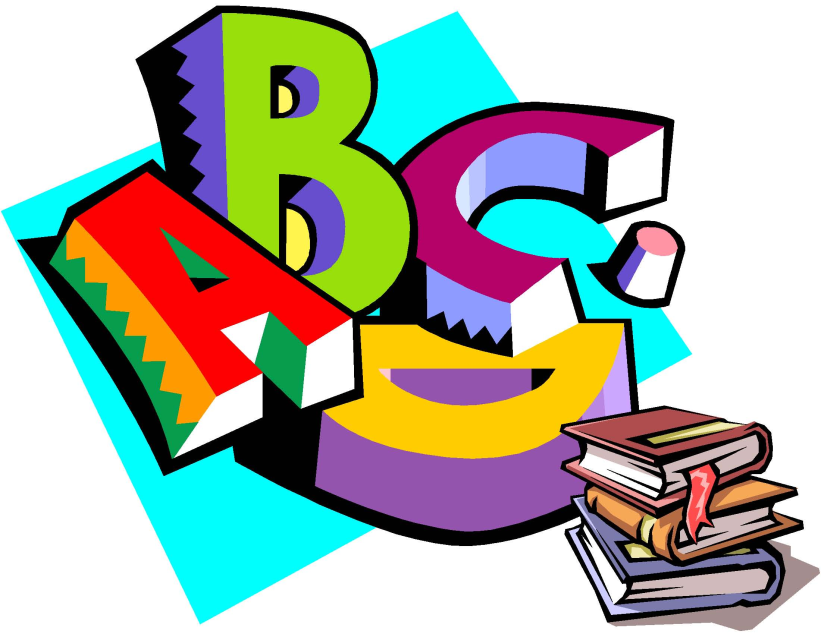 For example, the student who is graduated from a university which takes English as a major language will find a better or high-quality job than other students who don’t know English adequately. In other words, the student who knows English is able to be more efficient in his job because he can use the information from foreign sources and web sites. He can prepare his assigments and tasks with the help of these information. Therefore, undoubtedly, his managers would like his effort or prepared projects. In addition, many high-quality jobs are related with international communication and world-wide data sharing.
University graduates who are in a international company and business are needed to communicate with foreign workers. For instance, if their managers want them to share the company’s data, they are expected to know English. Moreover, they will even have to go business trip for their company. Absolutely, all of these depend on speaking English;as a result, new graduates have to know English in order to get a high-quality job, and the others, who don’t know English, may have lack of communication and be paid less money.